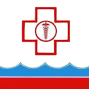 ТЕРРИТОРИАЛЬНЫЙ ФОНД 
ОБЯЗАТЕЛЬНОГО МЕДИЦИНСКОГО СТРАХОВАНИЯ УЛЬЯНОВСКОЙ ОБЛАСТИ
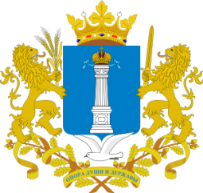 Анализ выполнения объёмов медицинской помощи в рамках территориальной программы ОМС по итогам работы за9 месяцев 2023 года.
ОМС
Выполнение объёмов медицинской помощи 9 месяцев 2023 года в сравнении с аналогичным периодом прошлого года
Анализ выполнения объёмов медицинской помощи в амбулаторных условиях в государственных учреждениях здравоохранения
ОМС
Посещения:
ОМС
ОМС
Обращения:
ОМС
ОМС
ОМС
ОМС
Анализ выполнения объёмов по профилактическим мероприятиям
ОМС
ОМС
ОМС
ОМС
ОМС
ОМС
ОМС
ОМС
Диспансеризация детского населения
ОМС
ОМС
ОМС
ОМС
ОМС
Школа сахарного диабета
ОМС
Неотложная помощь:
ОМС
ОМС
Выполнение объёмов по скорой медицинской помощи
ОМС
ОМС
Выполнение объёмов в условиях дневного стационара
ОМС
ОМС
ОМС
Выполнение объёмов в условиях круглосуточного стационара
ОМС
ОМС
ОМС
Высокотехнологичная медицинская помощь
ОМС
Сумма финансирования 1 096,5 млн. рублей 
(за 9 месяцев 2022 года – 885,9 млн. руб.)
Медицинская реабилитация
ОМС
ОМС
Медицинские услуги 

е объёмов по скорой медицинской помощи
ОМС